Научись рисовать принцессу и скажи, в каких сказках Шарля Перро есть принцессы?
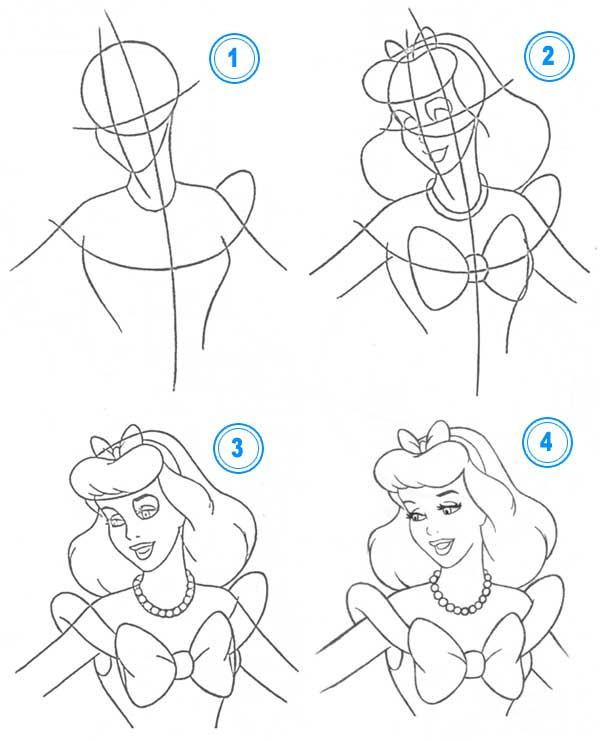 Разминаем ручки. Давайте с вами сделаем своего Кота и вспомним, как Кот в сапогах победил людоеда?! Подготовьте квадратик любого цвета.Согните его по диагонали. Полученный треугольник сложите пополам и разверни (чтобы отметить сгибом центр). Разверните ушки кота (нижние углы полученного треугольника) наверх и в стороны.Загни верхний двойной уголочек в сторону ушек.Переверни поделку. Наклей глазки, носик и усы или нарисуй.
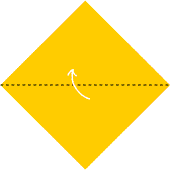 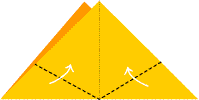 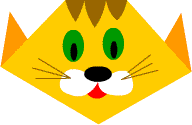 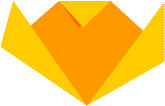 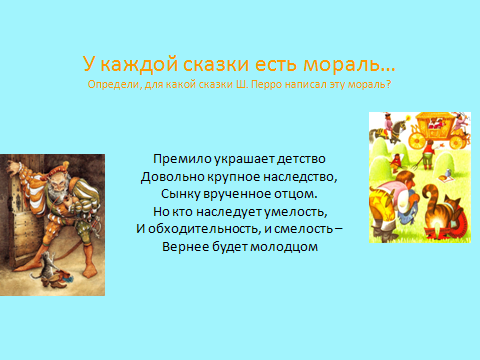 Прослушайте отрывок из балета Петра Ильича Чайковского и скажите:Как вы думаете, какой момент сказки «Спящая Красавица» он описывает?
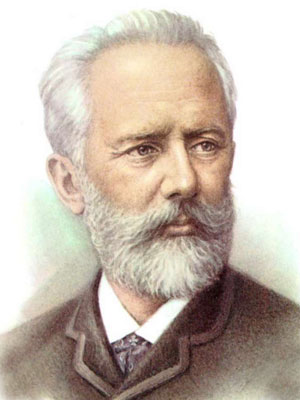 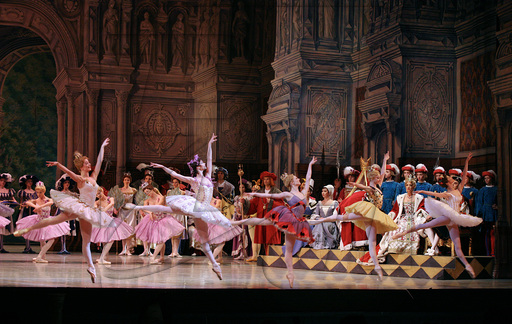 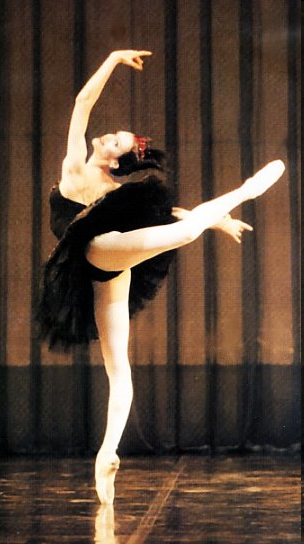 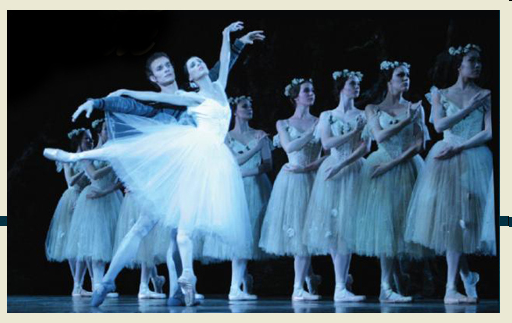 Ответы:
Загадки: Кот в сапогах; Спящая Красавица; Красная шапочка; Золушка; Мальчик- с-пальчик; Синяя Борода.

Викторина: Пуф; чтобы лазить по кустам; по камушкам; в мышь; апельсинами и лимонами; бабушка.

Угадай, кто это сказал: Спящая Красавица, Красная Шапочка; Синяя Борода; Кот в сапогах; Золушка; Мальчик-с-пальчик

Угадай, чей предмет: Веретено – спящая Красавица, сапоги – кот в сапогах, корзинка – Красная Шапочка, туфелька – Золушка, ключ – Синяя Борода, камушки – мальчик-с-пальчик.

Найди 10 отличий: Красный и жёлтый цветок, шляпа, перья на шляпе, цвет глаз кота, бусы на принцессе, крыша замка, цвет окон в замке, бант на воротнике, бант на сапоге.

Кроссворд: 1-веретено; 2-волк; 3-семь; 4-корзинку; 5-чердак; 6-тыква; 7-туфелька; 8-мельницу;  9-семеро.
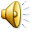